«В мире танца»
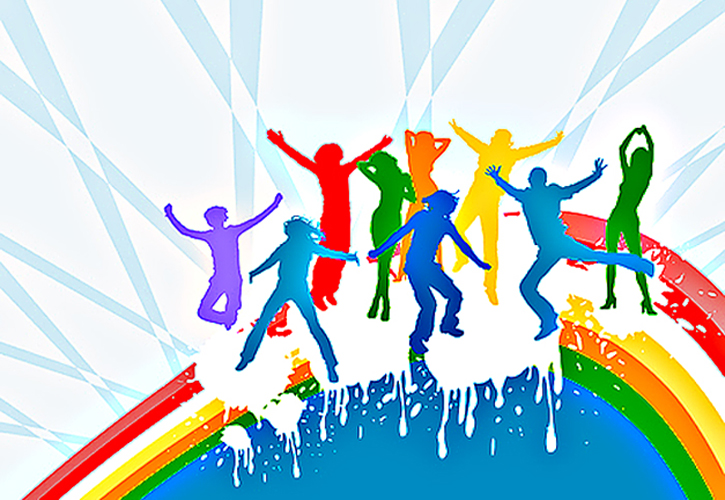 В мире танца
Каждый танец  - неповторимая история чувства
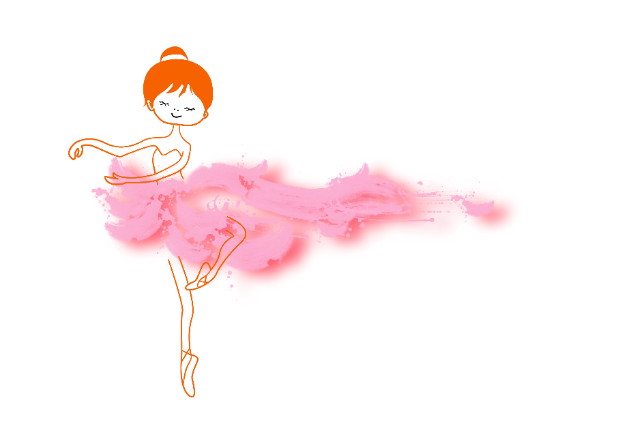 задачи
Расширить  познания 
детей в области 
хореографического 
искусства.
Познакомиться с национальной культурой различных народов
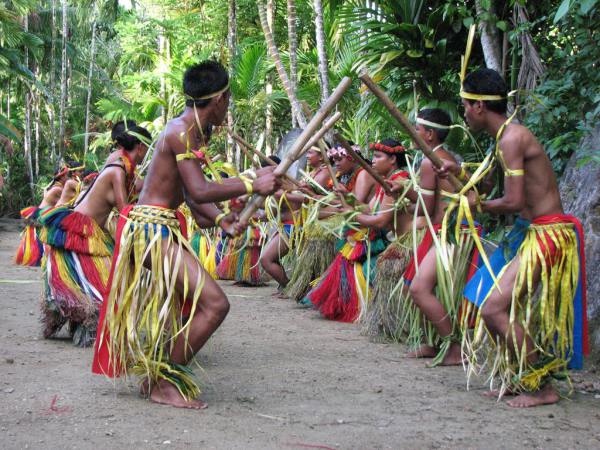 Первоначально танец представлял собой комплекс, состоящий из мимики, жестикуляции, движений корпусами и ногами.
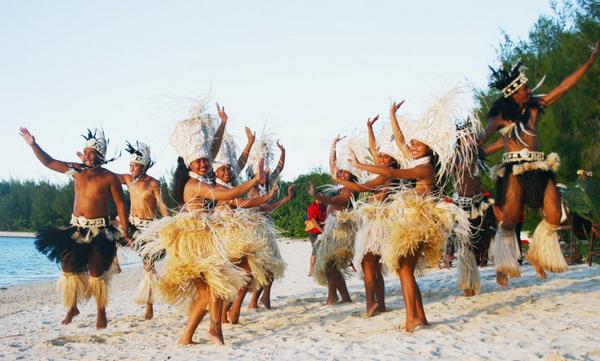 Всякий танец у древних знаменовал соединение человека с могущественными космическими энергиями, необходимыми для переживания важных, этапных событий в его жизни: рождение потомства, охоту, войну.
С изменением социального строя и условий жизни людей изменились характер, тематика и манера исполнения танца.
Танец был неотъемлемой частью любых народных празднеств
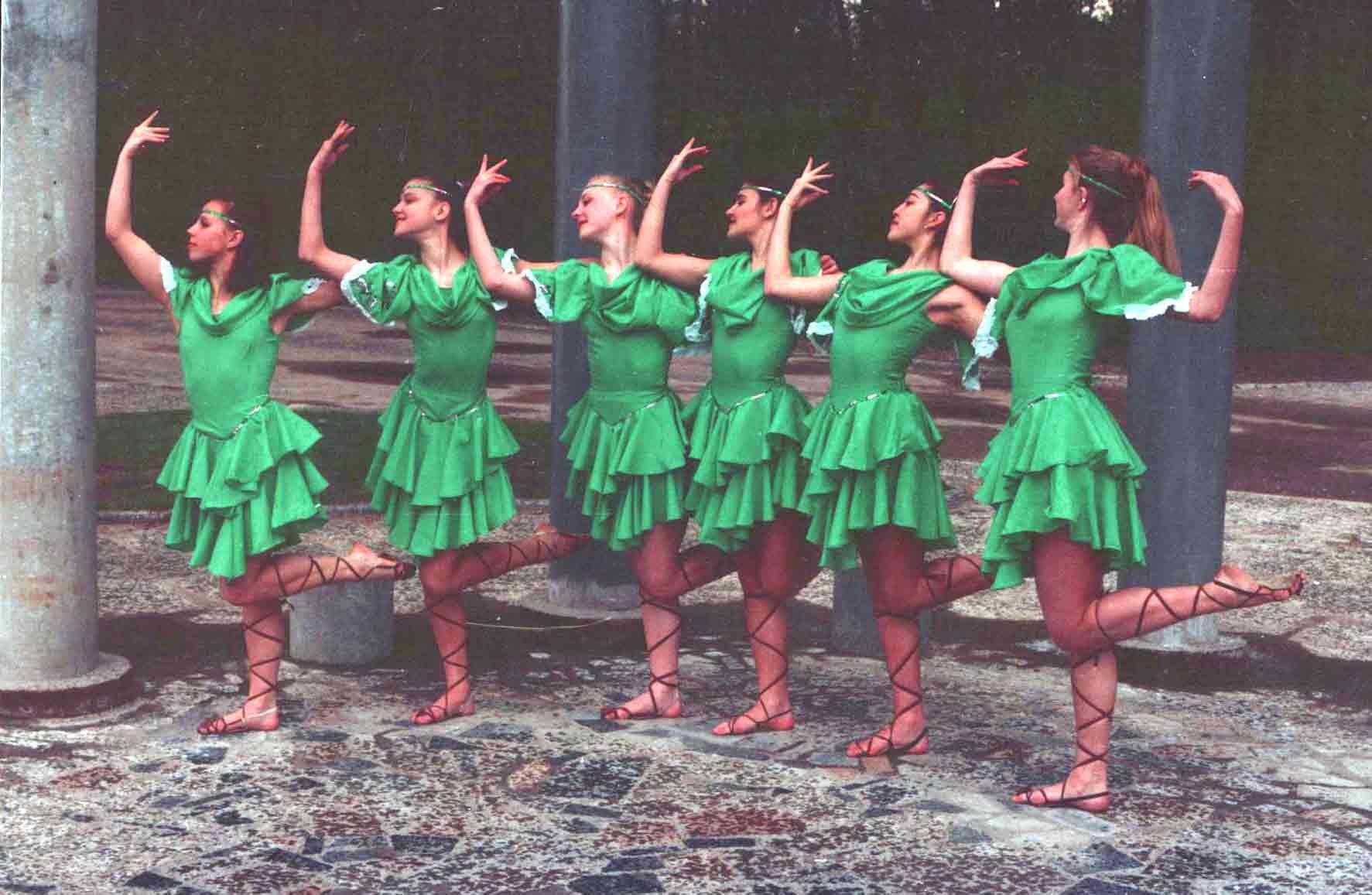 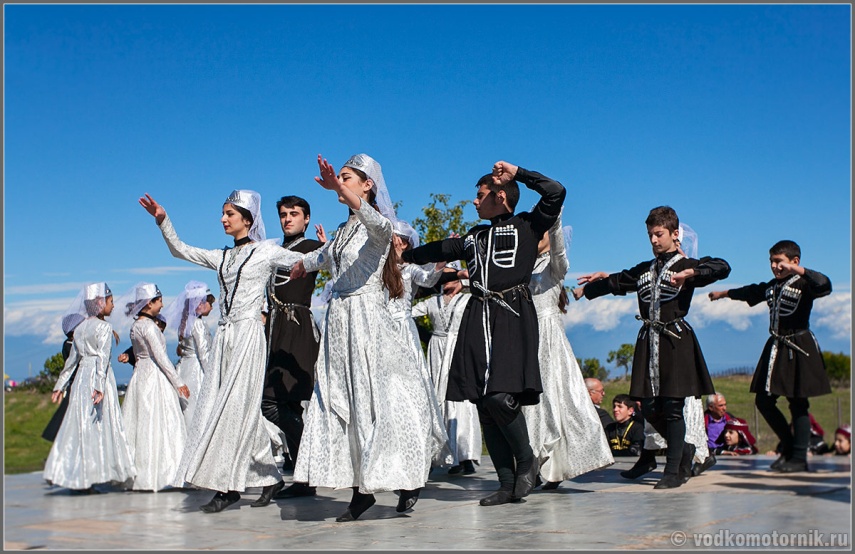 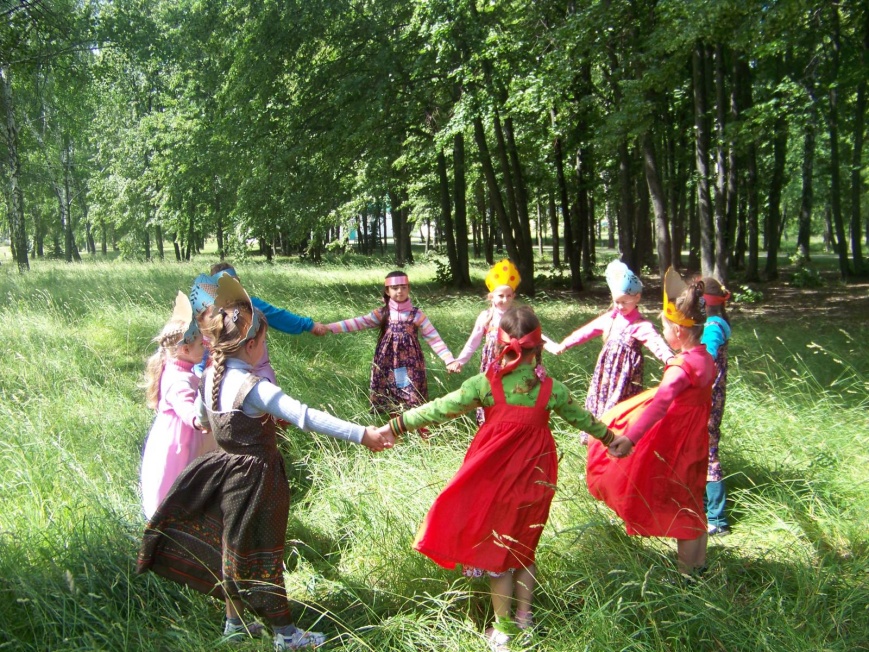 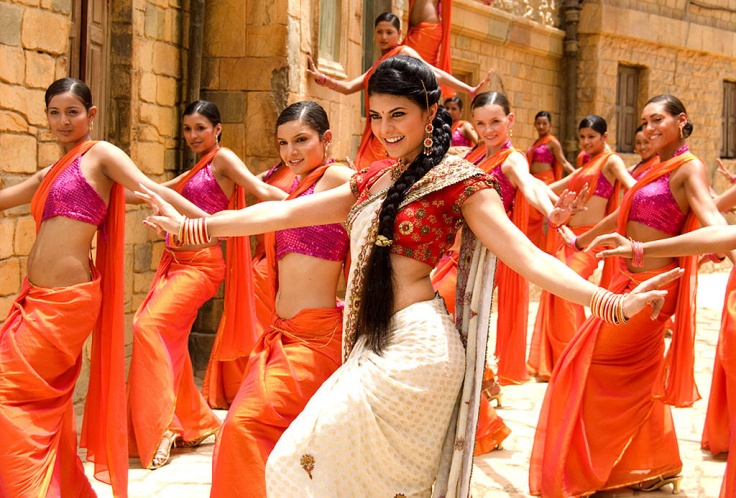 У каждого народа, у каждой национальности свой особенный свод движений, свой ритм, совершенно особенная пластика
С изменением социального строя и условий жизни людей изменились характер, тематика и манера исполнения танца.
Русские народные танцы
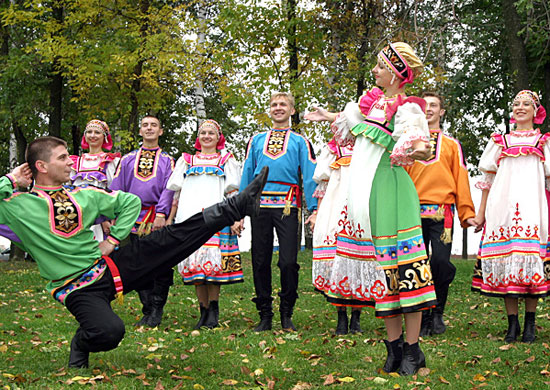 Это веселые заводные хороводы, народные гуляния, которые широко применялись на различных ярмарках, увеселительных программах, праздниках Древней Руси
Русские народные танцы - это
  веселье 
  пляски
  гуляния 
  юмор
  красивые национальные            
    костюмы
В основе этого танца лежат: кадриль, хоровод, пляска.
Во все времена танец характеризовал тот народ, у которого он зародился, выражая мысли, чувства и переживания этого народа, их традиции и обычаи.
Фламенко – выразительная и чувственная пластика рук, сложные дробные выстукивания, создающие ритм, резкие выпады и характерные позы.
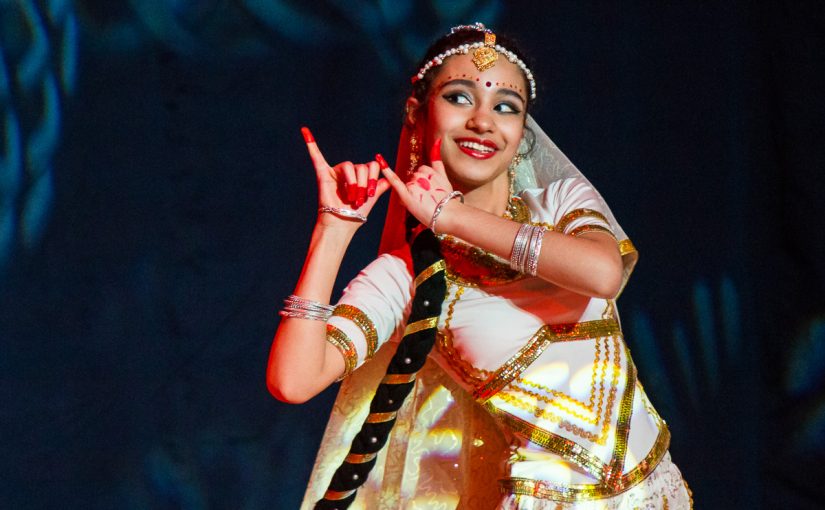 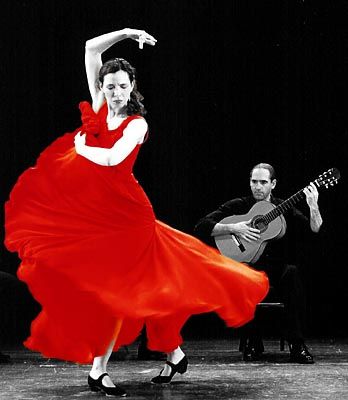 Индийский танец – размеренные движения, непередаваемые эмоции. Этот танец неразрывно связан с философией.
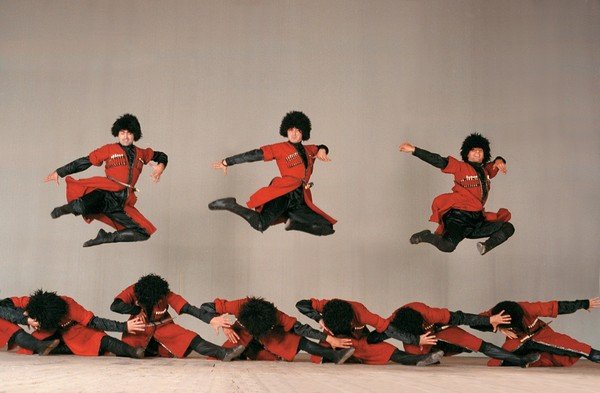 Лезгинка - заключает в себе взрывной характер мужчины, его дерзкий взгляд прикован к девушке. Если это парная лезгинка, он то и дело заявляет о себе в каждом своем движении, он резок, быстр и ловок, но в то же время его отличает умеренность в чувствах
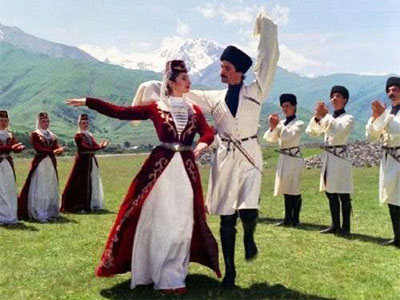 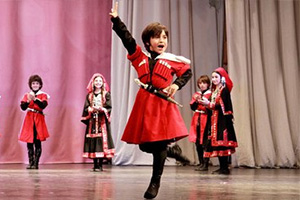 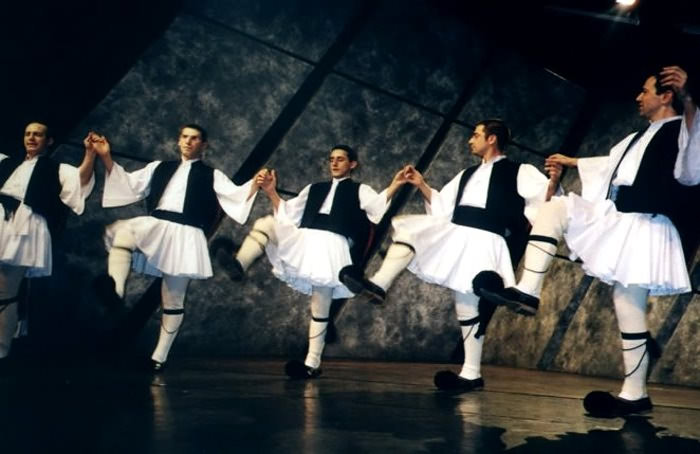 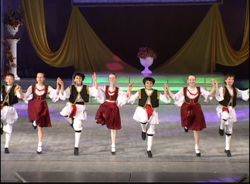 Сиртаки - приставные шаги, полуприседания и выпады, «зигзаг».
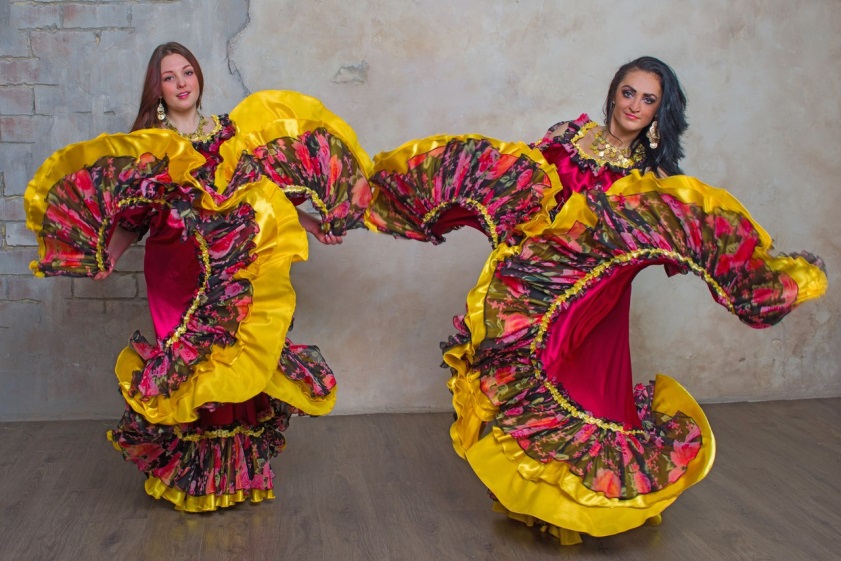 Цыганочка - 
это веселье и свободолюбие кочующего народа.
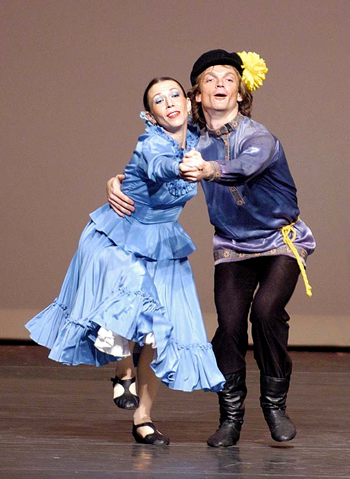 Кадриль – 
это игривый и добрый нрав сибиряков.
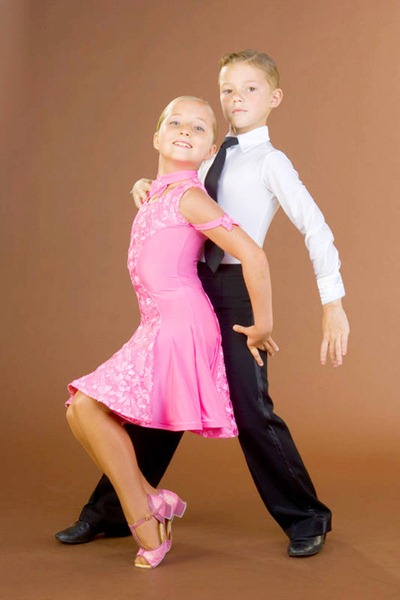 Ча-ча – 
ощущение легкости и воздушности
Основные разновидности бальных танцев в XVI - XVII веках
Менуэт
Плавный шаг,  одно движение вытекало из другого
Павана
Движение паваны представляют собой ход красующейся павы
Бранль
большое количество поклонов, плавных движений
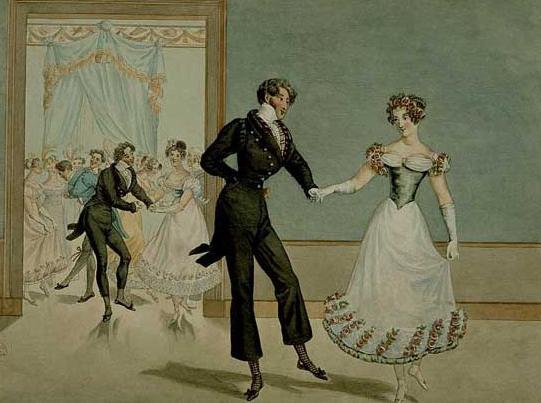 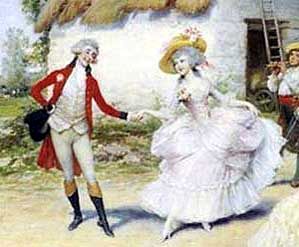 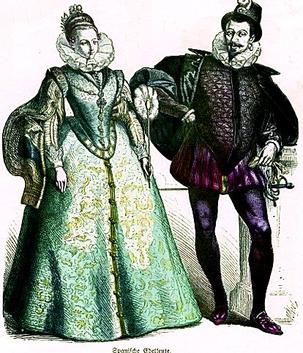 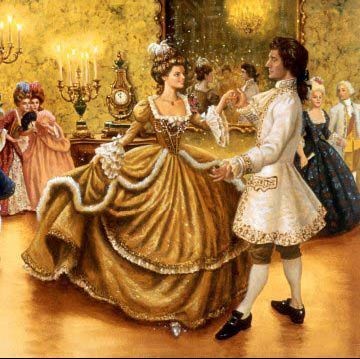 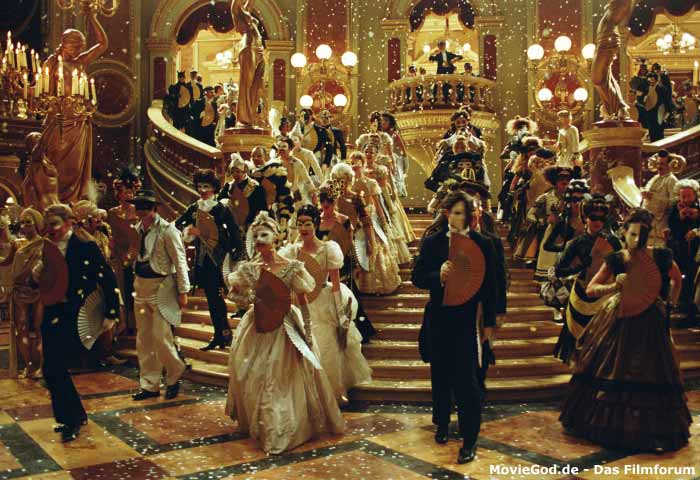 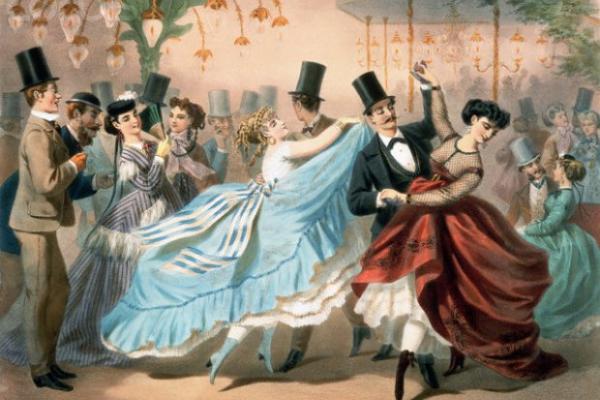 Гавот появился в 17 в. и сначала был хороводным танцем. В 18 в. он превратился в парный танец и занял свое место при европейских дворах
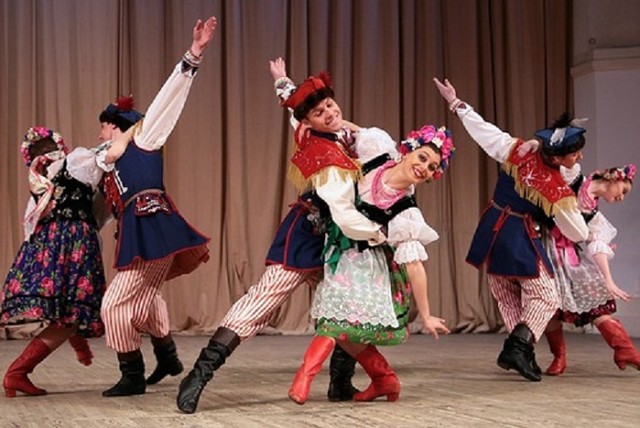 Мазурка - это тоже польский народный танец, который в начале 18 в. стал любимым танцем господ.
Полька появилась позже остальных. Первое упоминание о польке датируется 1830 г.. Чешский энергичный танец быстро распространился по Европе и был принят всеми буржуа
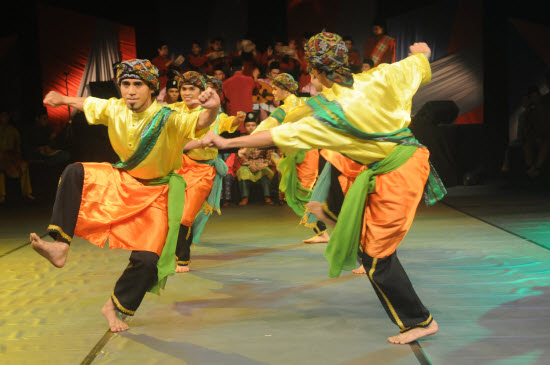 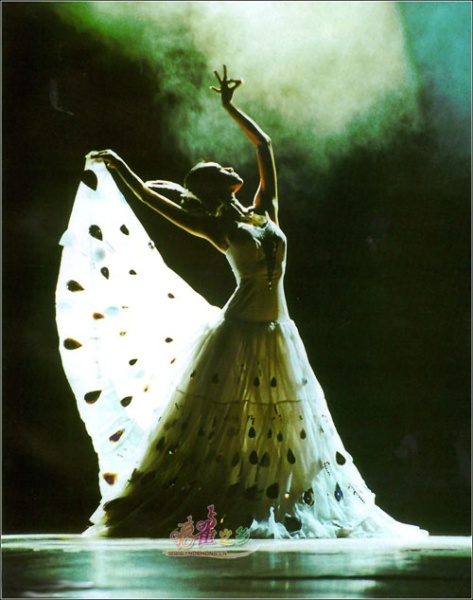 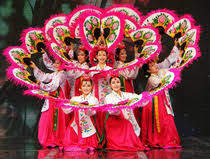 Азия
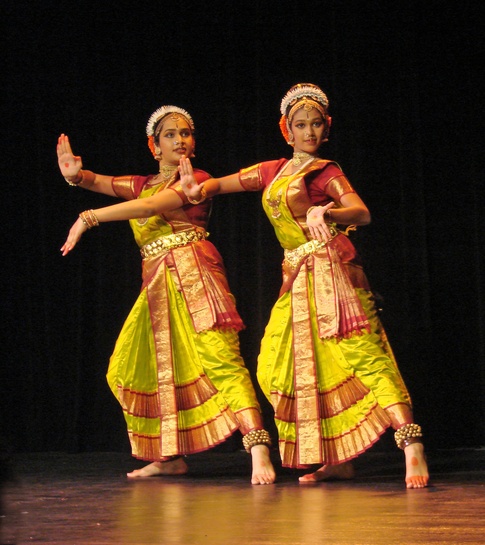 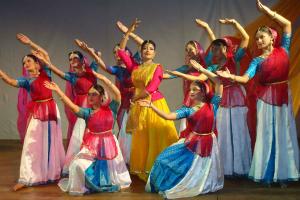 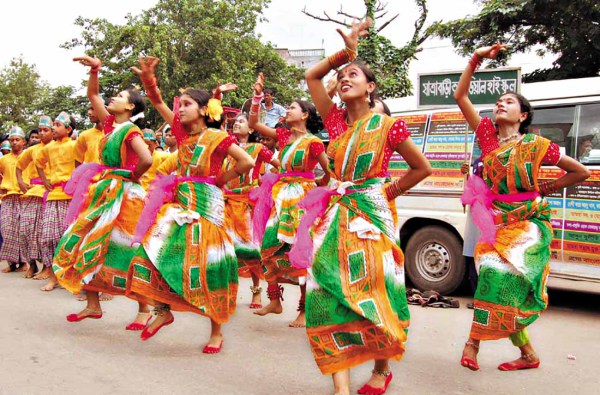 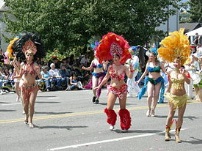 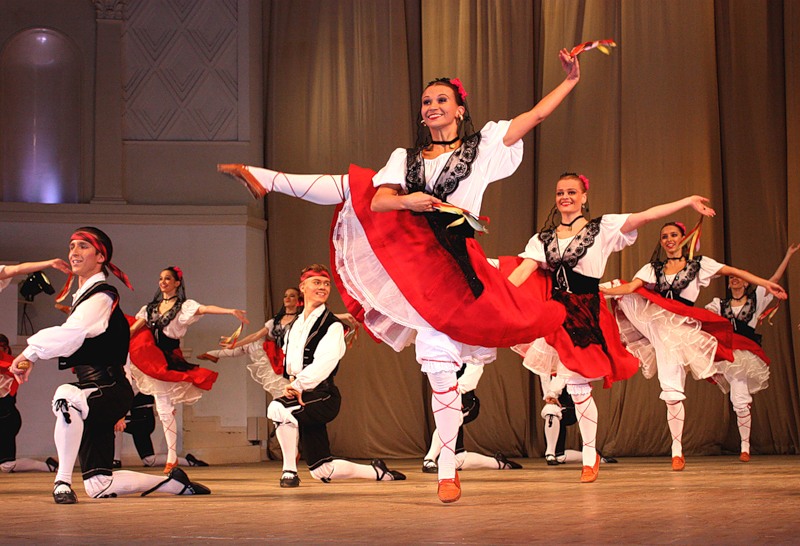 Европа
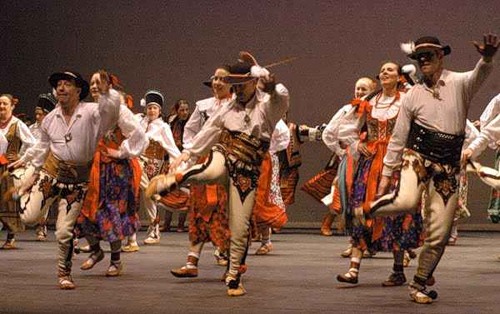 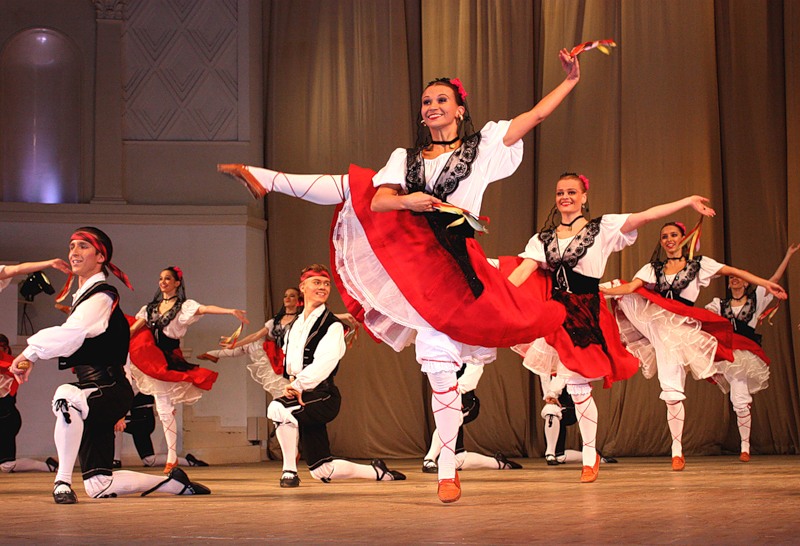 самым молодым классическим танце  является вальс
Вальс ведет свое происхождение от неторопливого и плавного крестьянского танца лендлера, который был распространен в Австрии, Германии, Чехии.
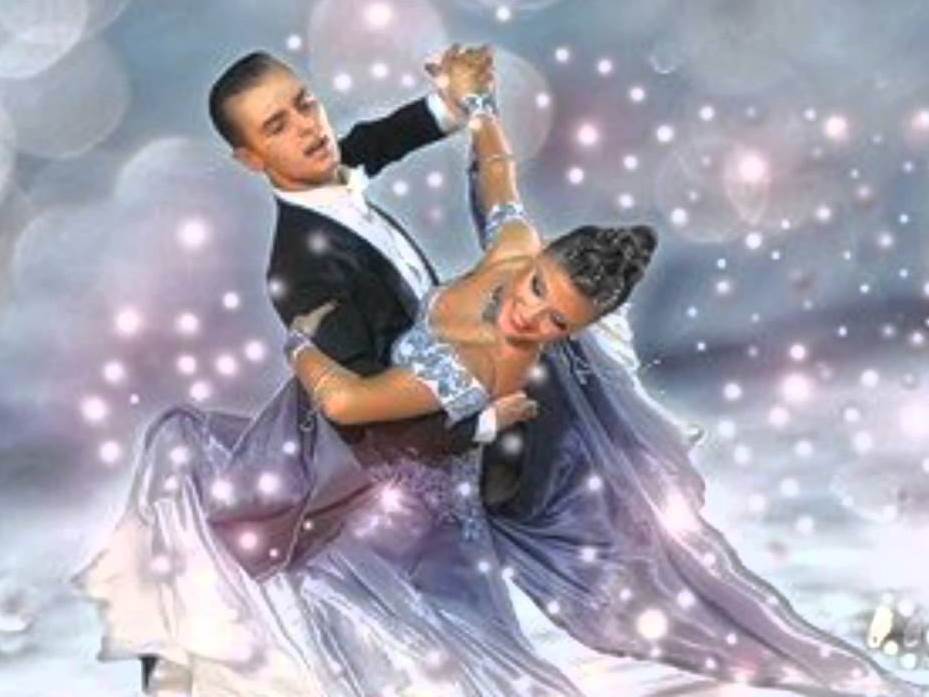 Вальс стал истоком огромного количества других бальных танцев.
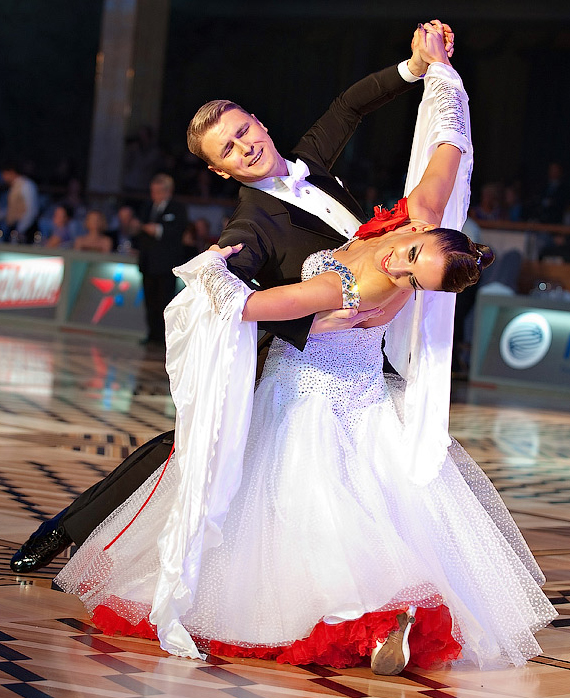 Позже начали развиваться 
другие разновидности Вальса:
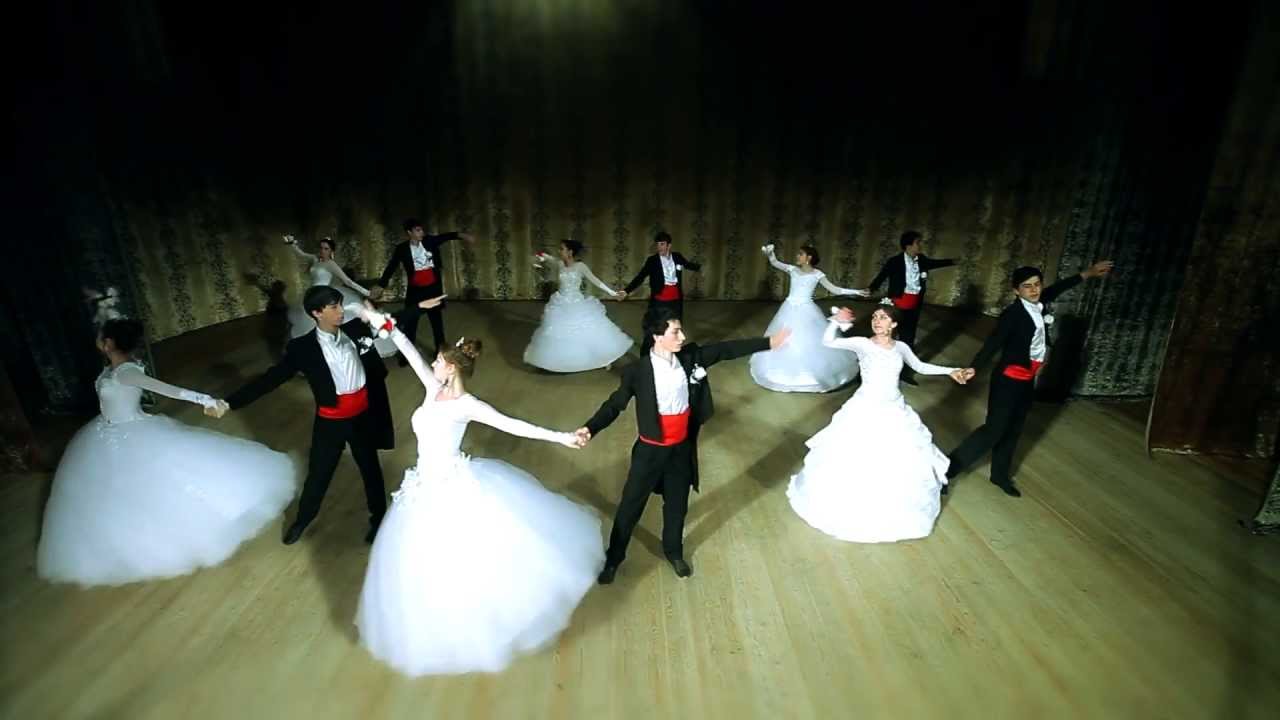 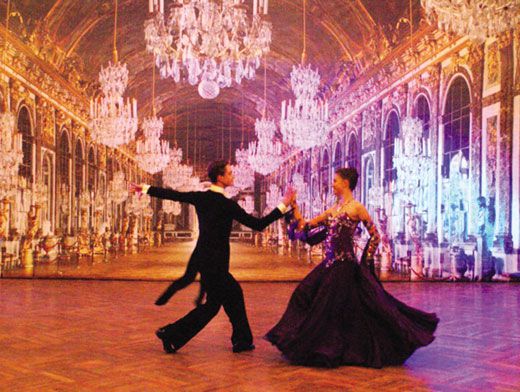 В 16 в. в Европе формируется балет- зрелище, составленное из плясок и немого действия.
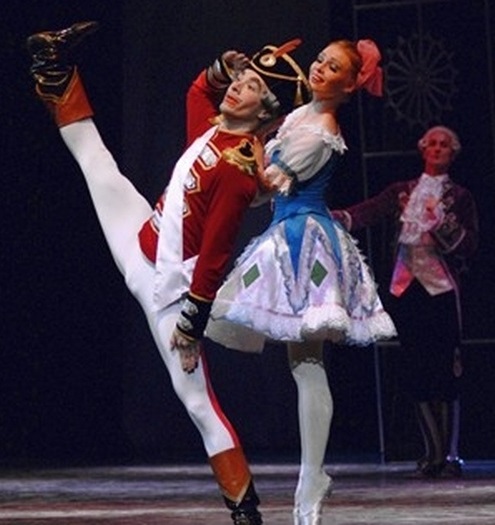 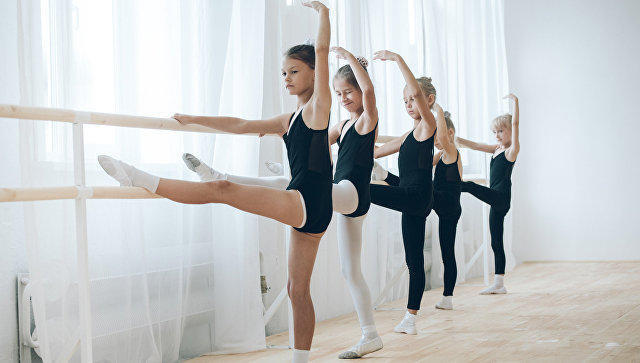 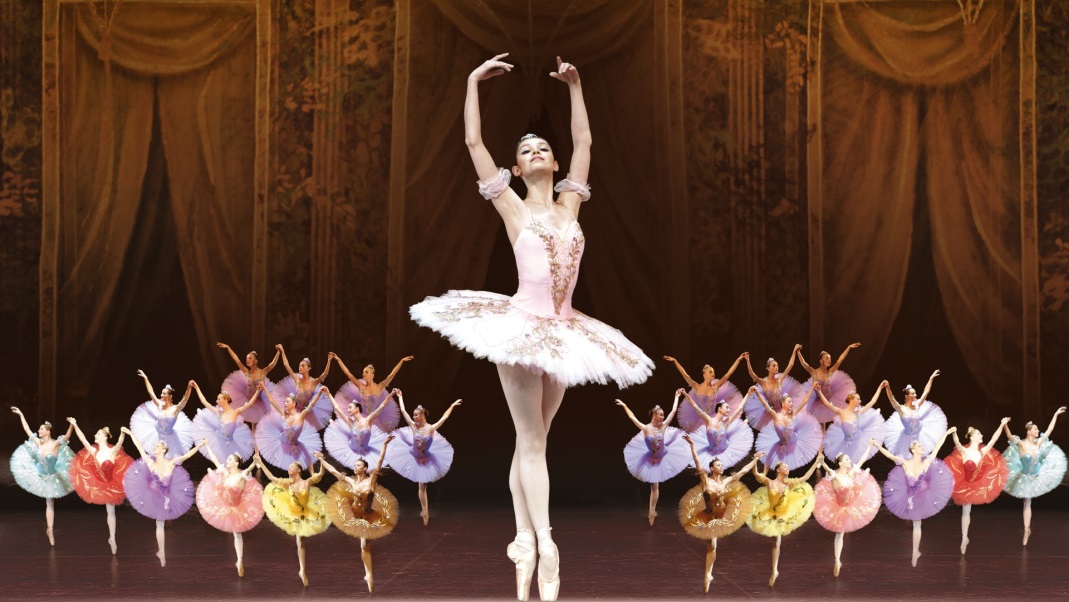 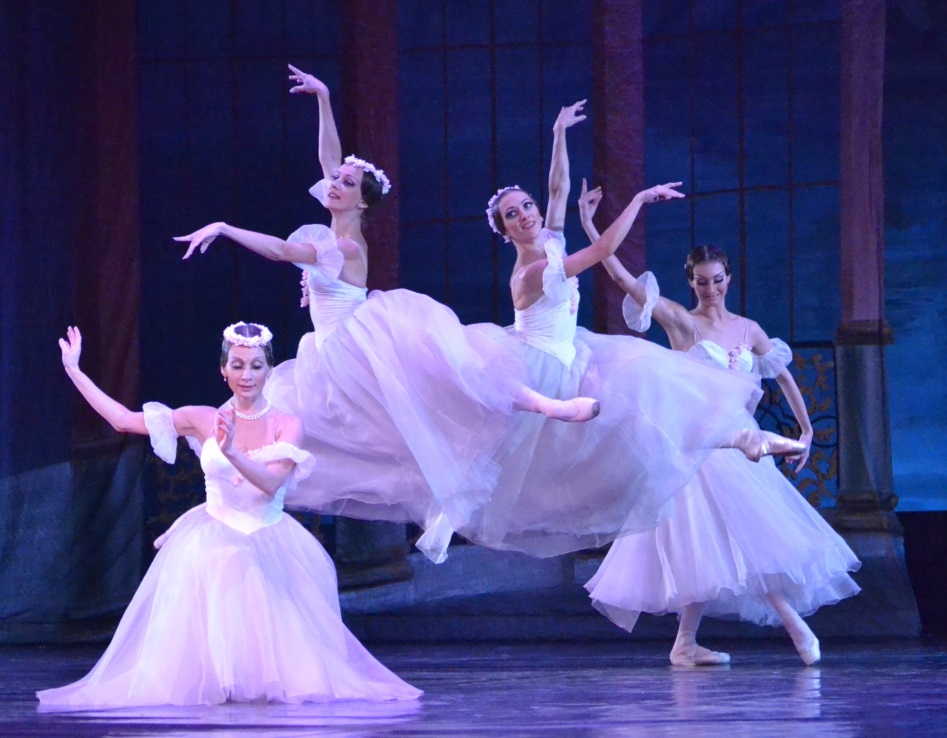 Сегодня балет приобретает все более многообразные формы.
В начале 20 века появились танцы : Фокстрот
Квикстеп 
Танго
Чарльстон 
Степ(чечетка)
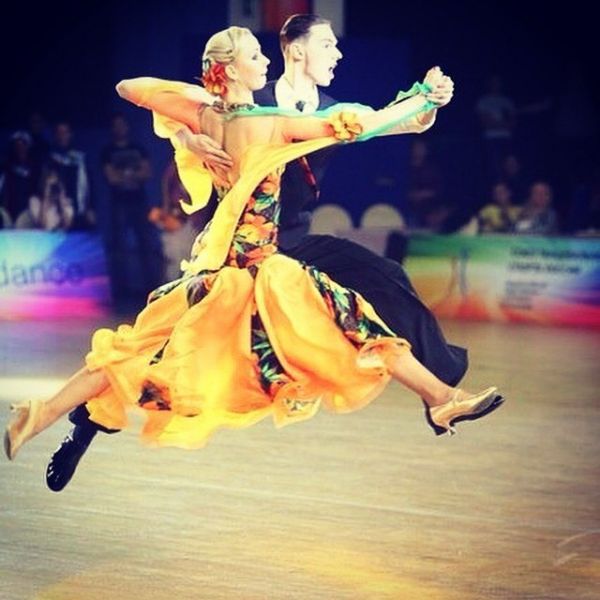 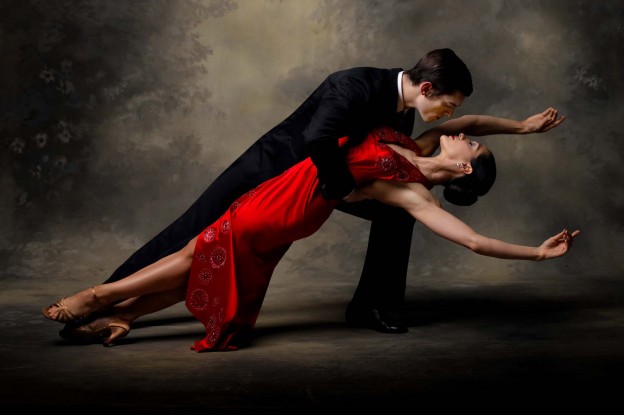 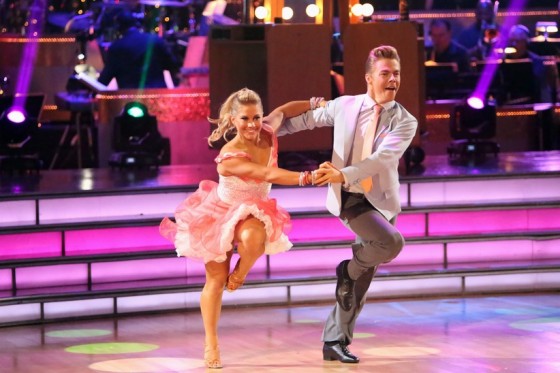 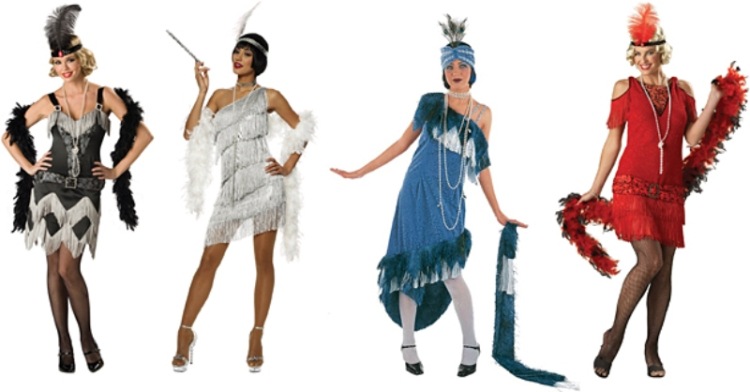 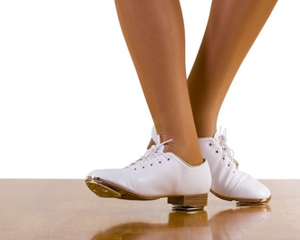 Танец это
Твой пульс, биение твоего сердца, твое дыхание. 


Это ритм твоей жизни 

Это выражение во времени и движении, в счастье, радости, грусти и зависти
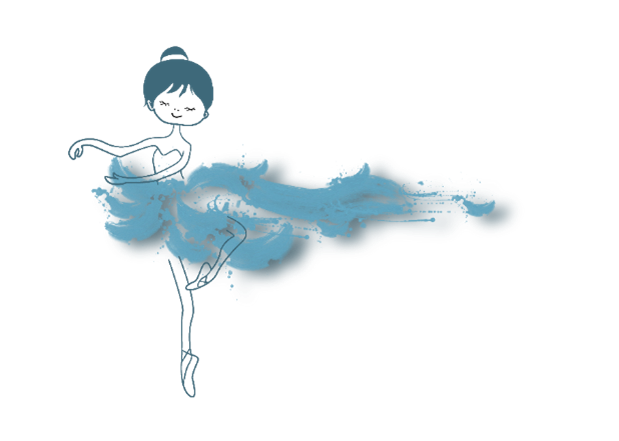 Танец- это движение. Движение - жизнь. 
Давайте же танцевать!